Unit 1 Seasons
Poetry
Summer
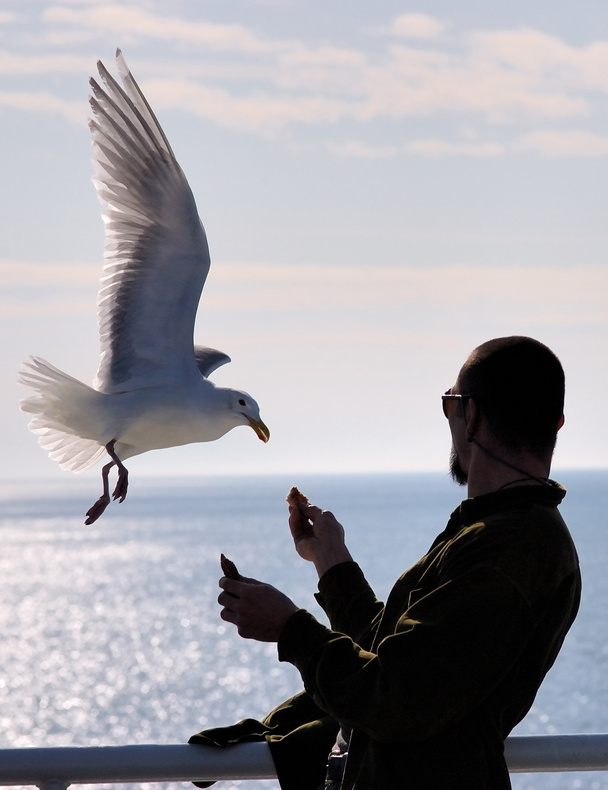 Summer Song by John Ciardi
By the sand between my toes,
By the waves behind my ears,
By the sunburn on my nose,
By the salty little tears
That make rainbows in the sun
When I squeeze my eyes and run,
By the way the seagulls screech,
Guess where I am? At the.........!
By the way the children shout
Guess what happened? School is......!
By the way I sing this song
Guess if summer lasts too long;
You must answer Right or.......!
Knoxville Tennessee by Nikki Giovanni
I always like summerBestyou can eat fresh cornFrom daddy's gardenAnd okraAnd greensAnd cabbageAnd lots ofBarbequeAnd buttermilkAnd homemade ice-creamAt the church picnicAnd listen toGospel musicOutsideAt the churchHomecomingAnd go to the mountains withYour grandmotherAnd go barefootedAnd be warmAll the timeNot only when you go to bedAnd sleep
Fall/Autumn
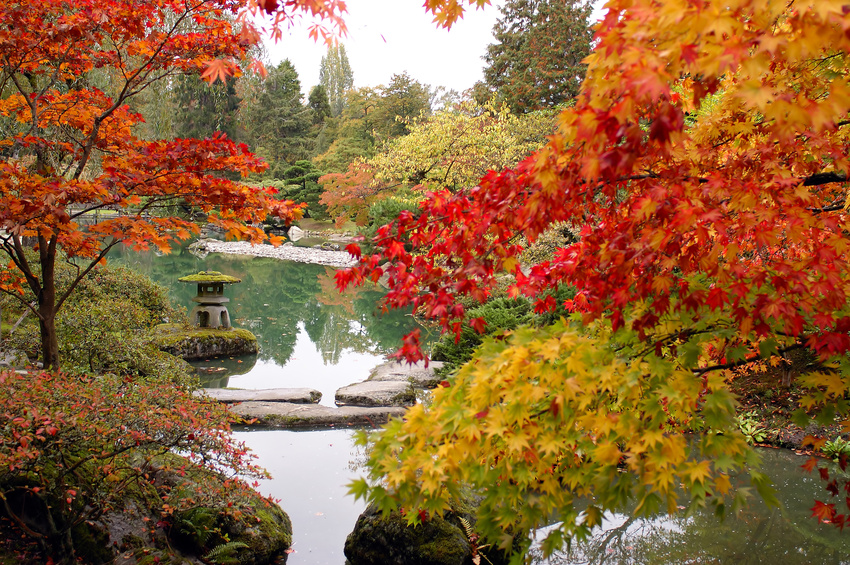 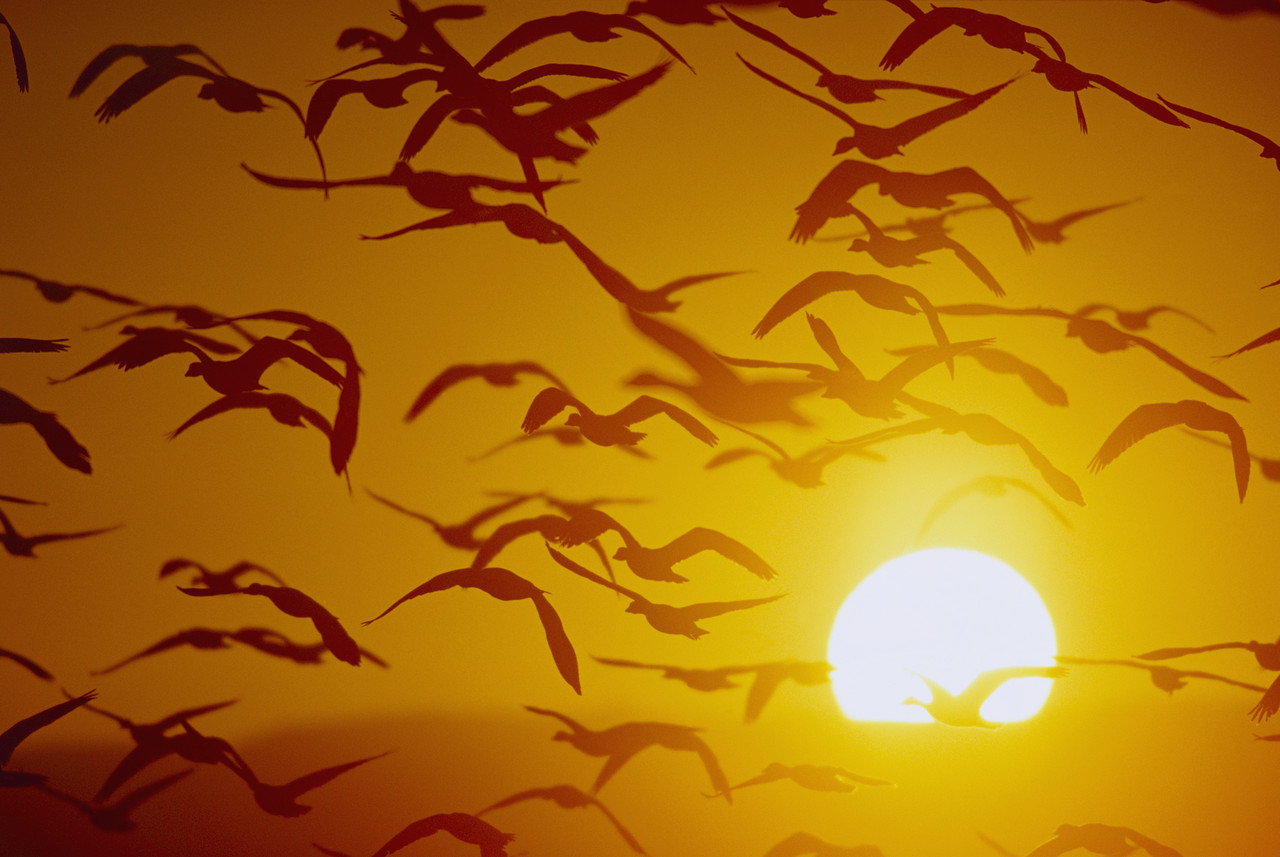 Something Told the Wild GeesebyRachel Field
Something told the wild geeseIt was time to go,Though the fields lay goldenSomething whispered, "snow."Leaves were green and stirring,Berries, luster-glossed,But beneath warm feathersSomething cautioned, "frost."All the sagging orchardsSteamed with amber spice,But each wild breast stiffenedAt remembered ice.Something told the wild geeseIt was time to fly,Summer sun was on their wings,Winter in their cry.
Winter
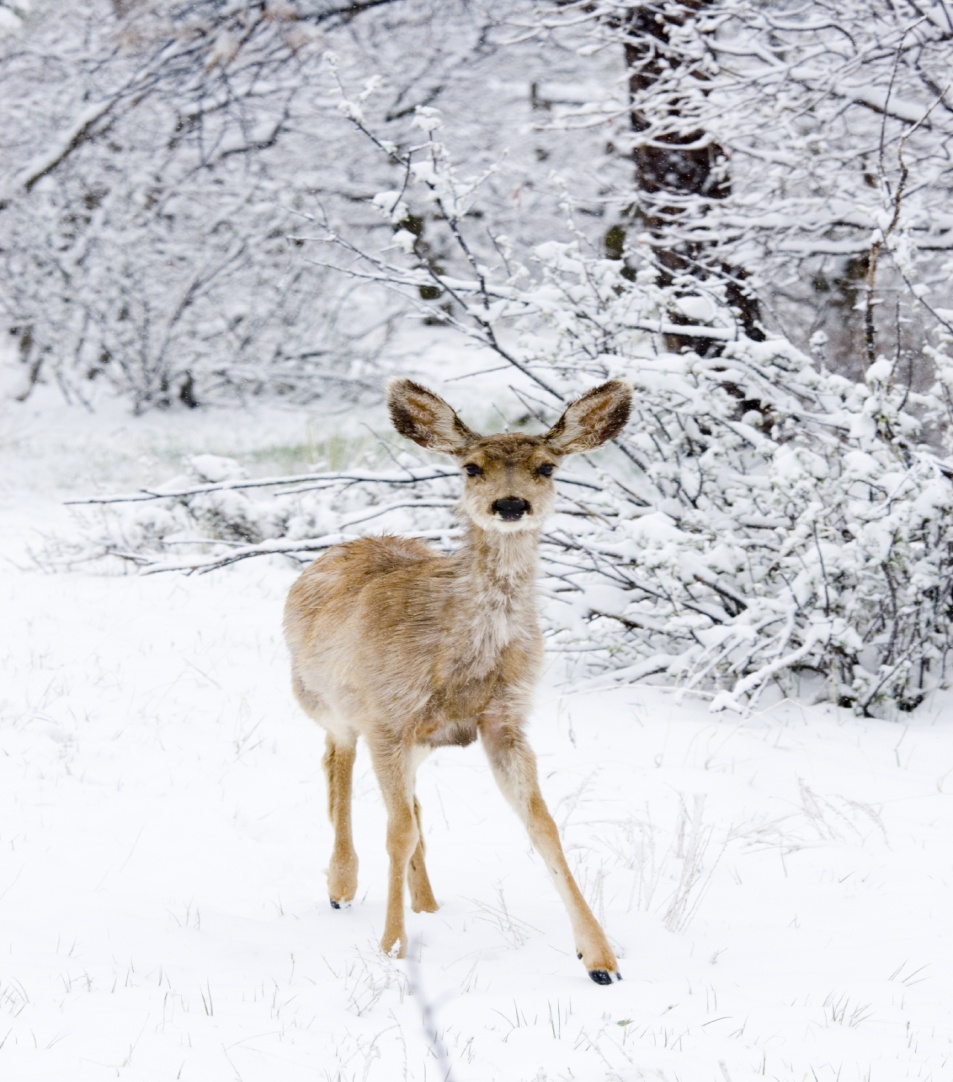 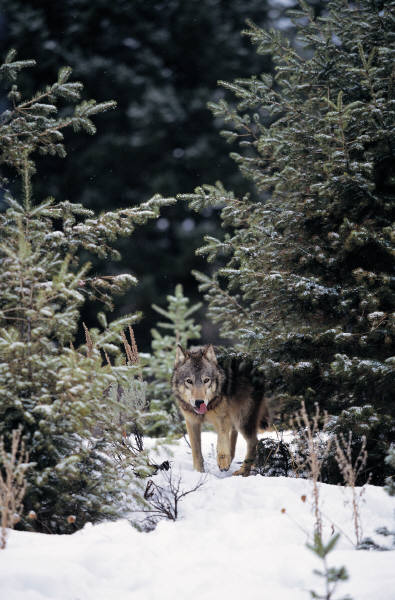 Velvet ShoesbyElinor Wylie
Let us walk in the white snow 
          In a soundless space; 
With footsteps quiet and slow, 
          At a tranquil pace, 
          Under veils of white lace.
 
I shall go shod in silk, 
          And you in wool, 
White as white cow's milk, 
          More beautiful 
          Than the breast of a gull.
 
We shall walk through the still town 
          In a windless peace; 
We shall step upon white down, 
          Upon silver fleece, 
          Upon softer than these.
 
We shall walk in velvet shoes: 
          Wherever we go 
Silence will fall like dews 
          On white silence below. 
          We shall walk in the snow.
Stopping By Woods on a Snowy Eveningby Robert Frost
Whose woods these are I think I know.His house is in the village though;He will not see me stopping hereTo watch his woods fill up with snow.My little horse must think it queerTo stop without a farmhouse nearBetween the woods and frozen lakeThe darkest evening of the year.He gives his harness bells a shakeTo ask if there is some mistake.The only other sound's the sweepOf easy wind and downy flake.The woods are lovely, dark and deep.But I have promises to keep,And miles to go before I sleep,And miles to go before I sleep.
Spring
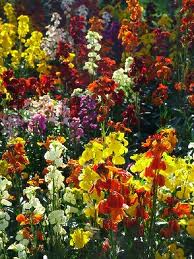 WHO HAS SEEN THE WIND ? BY: CHRISTINA ROSSETTI
Who has seen the wind?
Neither I nor you:
But when the leaves hang trembling
The wind is passing thro'
Who has seen the wind?
Neither you nor I:
But when the trees bow down their heads
The wind is passing by.
WeatherbyEve Merriam
Dot a dot dot dot a dot dot Spotting the windowpane. Spack a spack speck flick a flack fleck Freckling the windowpane. A spatter a scatter a wet cat a clatter A splatter a rumble outside. Umbrella umbrella umbrella umbrella Bumbershoot barrel of rain. Slosh a galosh slosh a galosh Slither and slather a glide A puddle a jump a puddle a jump A puddle a jump puddle splosh A juddle a pump a luddle a dump A pudmuddle jump in and slide!